Miten varmistetaan palvelujen hyvä laatu ja lainmukainen toiminta? 
4.6.2015





Sosiaali- ja terveysyksikön päällikkö Aija Ström, Länsi- ja Sisä-Suomen aluehallintovirasto
Sosiaali- ja terveysyksikön päällikkö Aija Ström, Länsi- ja Sisä-Suomen aluehallintovirasto
31.5.2015
1
Valvonta ja ohjaus
Sosiaalihuoltolaista (710/1982) jäävät voimaan mm. hallintoa ja valvontaa koskevat luvut 2 ja 8
 SHL:n 3 §:n mukaan 
Valvira ohjaa ja valvoo asioissa
jotka ovat periaatteellisesti tärkeitä ja laajakantoisia 
koskevat toimintaa usean aluehallintoviraston alueella tai koko maata 
jotka liittyvät Valvirassa käsiteltävään th:n valvonta-asiaan 
asiat, jotka aluehallintovirasto on esteellinen käsittelemään

Aluehallintovirastoille kuuluu sosiaalihuollon suunnittelu, ohjaus ja valvonta toimialueellaan. 

Kunta ohjaa ja valvoo kaikkia alueellaan tuotettuja yksityisiä sosiaalipalveluja ja toisen kunnan puolella toimivia yksityisiä, joista kunta ostaa palveluja.
Sosiaali- ja terveysyksikön päällikkö Aija Ström, Länsi- ja Sisä-Suomen aluehallintovirasto
31.5.2015
2
Viranomaisvalvonta
Ennakollinen valvonta 

Lupa- ja ilmoitusmenettely yksityisille palveluntuottajille 
	•Valvira myöntää valtakunnalliset sosiaalihuollon luvat 
	•Aluehallintovirasto myöntää luvat oman alueen 	tuottajille 
	•Ilmoitukset kuntiin kotipalvelun tukipalveluista ja 	rekisteröitävistä edelleen aluehallintovirastoille 	(asumispalvelut, kotipalvelu eli ei 24/7 palvelut)
Sosiaali- ja terveysyksikön päällikkö Aija Ström, Länsi- ja Sisä-Suomen aluehallintovirasto
31.5.2015
3
Viranomaisvalvonta …….
Rekisterit 

	•th:n ammattihenkilörekisteri Terhikki, 
	•palveluntuottajarekisteri Valveri 
	•sosiaalihuollon ammattihenkilörekisteri 2016

Kunnan rekisteriin
Tukipalvelut (alv-vapaa) 


	Omavalvonnan kehittäminen
Sosiaali- ja terveysyksikön päällikkö Aija Ström, Länsi- ja Sisä-Suomen aluehallintovirasto
31.5.2015
4
Viranomaisvalvonta 2
Reaktiivinen valvonta 
	•Kantelut (HL 8 a§: käsittelyn määräaika lyhenee 2 	vuoteen) 
	•viranomaisten ja muiden tahojen ilmoitukset 
	•omasta aloitteesta valvontaan otetut asiat 
	•muiden viranomaisten lausunnot (poliisi, kansleri, EOA, 	ym.) 
Suunnitelmaperusteinen valvonta 
	•valtakunnallinen sosiaali- ja terveydenhuollon 	valvontaohjelma ja sen toimeenpano 
	•valvonnan painopistealueet määritellään vuosittain
Sosiaali- ja terveysyksikön päällikkö Aija Ström, Länsi- ja Sisä-Suomen aluehallintovirasto
31.5.2015
5
Sosiaali- ja terveydenhuollon valtakunnallinen valvontaohjelma 2015 - 2018
AVIen ja Valviran suunnitelmaperusteisen valvonnan kohteet 

	1.Palvelurakenteet 
	2.Palvelujen saatavuus 
	3.Palvelujen sisältö ja laatu
Sosiaali- ja terveysyksikön päällikkö Aija Ström, Länsi- ja Sisä-Suomen aluehallintovirasto
31.5.2015
6
Valvonnan kohteet
Toimeentulotuen ja lastensuojelun määräajat 
	•tiedot kerätään kaksi kertaa vuodessa (THL) 

Vanhuspalvelulain toimeenpanon valvonta 
	•jatkossa vuosittain 

Ensihoito ja hoitoon pääsyn enimmäisajat 

Lasten ja nuorten ehkäisevät terveyspalvelut sekä terveyden ja hyvinvoinnin edistäminen 
	•laajat terveystarkastukset ja opiskeluterveydenhuolto 

Palvelujen laadun ja sisällön valvonta ensisijaisesti omavalvonnalla!
Sosiaali- ja terveysyksikön päällikkö Aija Ström, Länsi- ja Sisä-Suomen aluehallintovirasto
31.5.2015
7
Omavalvonta valvontaohjelmassa
Valvonta 2015 
	• tavoitteena yhdenmukainen omavalvonta 
	• toimeenpanon tukemista 
	• vaikuttamista koulutustarjontaan ja sisältöön 
	• huomioidaan reaktiivisessa valvonnassa ja 	tarkastuskäynneillä 

Valvonta 2016-2018 
	• omavalvonnan toimeenpanon valvonta
Sosiaali- ja terveysyksikön päällikkö Aija Ström, Länsi- ja Sisä-Suomen aluehallintovirasto
31.5.2015
8
Asiakas- ja yhteistyöprosessit
SHL edellyttää eri toimijoiden yhteistyötä kunnassa - tavoitteena on hyvin toimiva palvelukokonaisuus: 

Indikaattoreita: 
	•päätöksentekoprosessien lainmukaisuus
	•palvelutarpeen arviointi määräajassa 
	•asiakkaan edun huomioon ottaminen 
	•asiakassuunnitelmat ja niiden toteutuminen 
	•odotusajat palveluihin 
	•omatyöntekijä 
	•asiakkaan osallisuus ja kuuleminen 
	•itsemääräämisoikeus 
	•vastuu asiakkaasta myös palvelujen rajapinnoilla
Sosiaali- ja terveysyksikön päällikkö Aija Ström, Länsi- ja Sisä-Suomen aluehallintovirasto
31.5.2015
9
Lapsiperheiden palvelut
Ehkäisevien palvelujen ensisijaisuus 
	•Lapsiperheen oikeus saada perheen 	huolenpitotehtävän turvaamiseksi välttämätön 	kotipalvelu (sairaus, synnytys, vamma tai muu 	erityistilanne) 
	•Valtakunnallisen valvonnan painoalueena 2016 – 

Riittävät voimavarat 
	•lastensuojelun määräajat 
	•sosiaalityöntekijöiden asiakasmäärät
Sosiaali- ja terveysyksikön päällikkö Aija Ström, Länsi- ja Sisä-Suomen aluehallintovirasto
31.5.2015
10
Aikuissosiaalityö
Päihdehuolto 
	•Terveydenhuoltona järjestettäessä hoitotakuusäädökset 
	•Päihdehuollon yksiköt ovat pääasiassa sosiaalihuollon yksiköitä, 	vaikka niissä annetaan myös lääkkeellistä kuntoutusta. 

Vammaispalvelut 
	•lainsäädäntö uudistuu 
	•palvelut ensisijaisesti SHL:n perusteella 
	•asiakkaan edun huomioiminen 
	•erityistä tukea tarvitsevat lapset 

Toimeentulotuki siirtyy Kelalle 
	•tehtäviä jää kunnalle myös kela-siirron jälkeen
Sosiaali- ja terveysyksikön päällikkö Aija Ström, Länsi- ja Sisä-Suomen aluehallintovirasto
31.5.2015
11
Palvelujen laatu (uusi SHL 5 luku)
Omavalvonta (47 §) 
	•sosiaalihuollon toimintayksikön tai muun 	toimintakokonaisuudesta vastaavan tahon on laadittava 	omavalvontasuunnitelma sosiaalihuollon laadun, 	turvallisuuden ja asianmukaisuuden varmistamiseksi 

	•suunnitelma on pidettävä julkisesti nähtävänä 
	•sen toteutumista on seurattava säännöllisesti 

	•toimintaa on kehitettävä asiakkailta sekä 	toimintayksikön henkilöstöltä säännöllisesti kerättävän 	palautteen perusteella
Sosiaali- ja terveysyksikön päällikkö Aija Ström, Länsi- ja Sisä-Suomen aluehallintovirasto
31.5.2015
12
Työntekijöiden ilmoitusvelvollisuus 48 §
Voimaan 1.1.2016 
Koskee sekä yksityisissä että julkisissa palveluissa toimivia työntekijöitä 	
	•velvollisuudesta on tiedotettava henkilöstölle 
	•laadittava menettelyohjeet omavalvontasuunnitelmaan

Ilmoitus on tehtävä viipymättä toiminnasta vastaavalle 
	•jos huomaa tai saa tietoonsa epäkohdan tai ilmeisen 	epäkohdan uhan asiakkaan sosiaalihuollon 	toteuttamisessa 
	•ilmoituksen vastaanottaneen on ilmoitettava asiasta 	kunnan sosiaalihuollon johtavalle viranhaltijalle. 	Ilmoituksen tekijään ei saa kohdistaa kielteisiä 	vastatoimia
Sosiaali- ja terveysyksikön päällikkö Aija Ström, Länsi- ja Sisä-Suomen aluehallintovirasto
31.5.2015
13
Toimenpiteet ilmoituksen johdosta 49 §
Voimaan 1.1.2016 

Ilmoituksen vastaanottaneen tulee käynnistää toimet epäkohdan tai epäkohdan uhan poistamiseksi. 

Jos epäkohtaa tai sen uhkaa ei korjata viivytyksettä, ilmoittajan on salassapitosäännösten estämättä ilmoitettava asiasta aluehallintovirastolle. 

Aluehallintovirasto tai Valvira voi antaa määräyksen epäkohdan poistamiseksi ja päättää lisätoimenpiteistä.
Sosiaali- ja terveysyksikön päällikkö Aija Ström, Länsi- ja Sisä-Suomen aluehallintovirasto
31.5.2015
14
Omavalvonta sote -palveluissa
Yksityinen terveydenhuolto – omavalvonta Laki yksityisestä terveydenhuollosta (152/1990) 6 § 

Julkinen terveydenhuolto- laadunhallinta ja potilasturvallisuussuunnitelma Terveydenhuoltolaki (1326/2010) 8 §, STM:n asetus 341/2011 

Yksityinen sosiaalihuolto - omavalvonta Laki yksityisistä sosiaalipalveluista (922/2011) 6 § 

Julkiset vanhuspalvelut - omavalvonta Vanhuspalvelulaki (980/2012) 23 § omavalvonnasta voimaan 1.1.2015, Valviran määräys 1/2014, lomake ja kysymyksiä ja vastauksia -kooste 

Kaikki julkiset sosiaalihuollon palvelut - omavalvonta Uuden sosiaalihuoltolain 47 §voimaan 1.4.2015 

Tietosuojan omavalvonta Laki sosiaali- ja terveydenhuollon asiakastietojen sähköisestä käsittelystä (159/2007) 5 b luku 19 h § voimaan 1.4.2015
Sosiaali- ja terveysyksikön päällikkö Aija Ström, Länsi- ja Sisä-Suomen aluehallintovirasto
31.5.2015
15
Liittymäpinnat
Julkisessa terveydenhuollossa on käytössä laadunhallinta- ja potilasturvallisuussuunnitelma myös vanhuspalvelujen osalta 

Yhdistetty kotipalvelu ja kotisairaanhoito ottaa käyttöön sosiaalihuollon omavalvonnan 

Yksityisessä terveydenhuollossa omavalvonta on otettava käyttöön vanhuspalvelujen osalta myös yhden toimipaikan yksiköissä (kotisairaanhoito) 

Valviran määräys toimintayksiköiden omavalvonnasta tuli voimaan 1.1.2015 
Määräys otetaan soveltuvin osin käyttöön sosiaalityössä 1.4.2015
Sosiaali- ja terveysyksikön päällikkö Aija Ström, Länsi- ja Sisä-Suomen aluehallintovirasto
31.5.2015
16
Omavalvonnan tavoitteet
laadukkaat ja asiakasturvalliset palvelut 
•avoin, oppiva toimintakulttuuri 
•edistää asiakkaiden valinnan mahdollisuuksia 
•vahvistaa asiakkaan osallisuutta 
•yhtenäiset palveluprosessit 
•palveluprosessien seurannan ja arvioinnin kehittäminen 
•valvonnan painopiste ennakolliseen valvontaan

 Turvallisuuskulttuurityö toiminnan kehittämisenä: http://www.vtt.fi/inf/pdf/tiedotteet/2008/T2456.pdf
Sosiaali- ja terveysyksikön päällikkö Aija Ström, Länsi- ja Sisä-Suomen aluehallintovirasto
31.5.2015
17
Omavalvonnan ydin riskinhallinnassa
Johdon ohjaama strateginen riskinhallinta 
	•riskinhallinnan organisointi 
	•vastuiden määrittäminen ja vastuun ottaminen 
	•miten henkilökunta voi vaikuttaa ja miten viesti kulkee 	johdon ja henkilökunnan välillä 

Operatiivinen riskinhallinta 
	•henkilökunnan toteuttama riskinhallinta on toiminnassa 	toteutuvaa omavalvontaa Kohdistetaan kaikille 	toiminnan osa-alueille Riskinhallinta ja 	turvallisuussuunnittelu (STM:n julkaisuja 2011:15)
Sosiaali- ja terveysyksikön päällikkö Aija Ström, Länsi- ja Sisä-Suomen aluehallintovirasto
31.5.2015
18
KIITOS
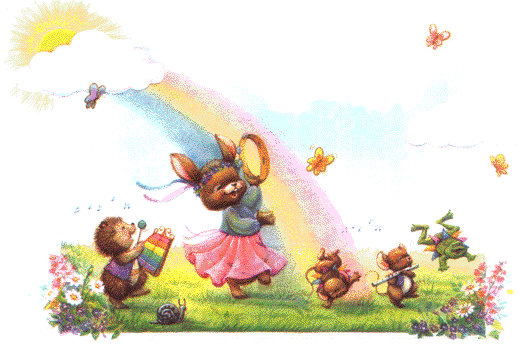 Sosiaali- ja terveysyksikön päällikkö Aija Ström, Länsi- ja Sisä-Suomen aluehallintovirasto
31.5.2015
19